Genesis 22:1–2
1After these things God tested Abraham and said to him, “Abraham!” And he said, “Here I am.” 2He said, “Take your son, your only son Isaac, whom you love, and go to the land of Moriah, and offer him there as a burnt offering on one of the mountains of which I shall tell you.”
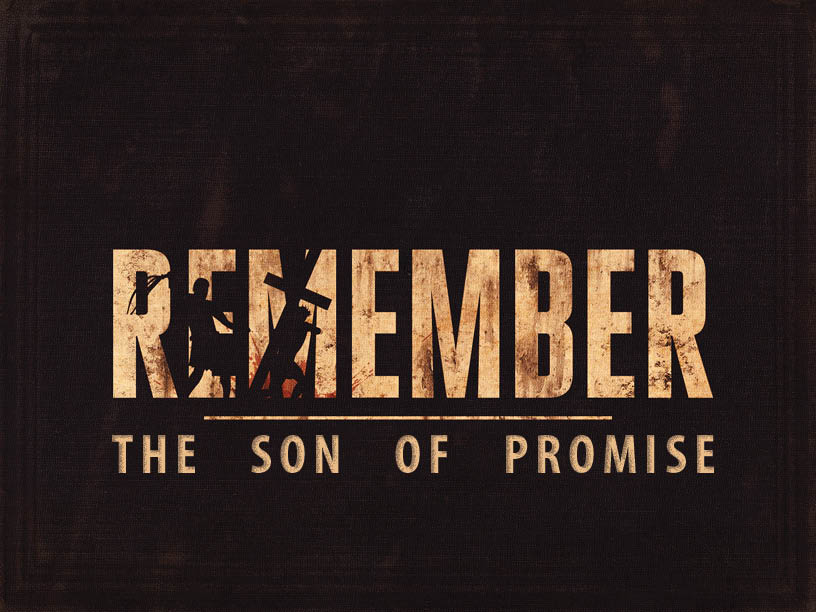 Abraham offers his son.
Genesis 22:1–10
“the Lord will provide”
Genesis 22:11–14
God offers His Son.
The God of the New Testament…
Philippians 2:5–8
John 13:13–15
Hebrews 5:8
Hebrews 9:11–14
John 3:16
The crucifixion is foolishness to many. 
1 Corinthians 1:23–25
Sons of Promise
Isaac
Jesus
Abraham’s “only son.” 
Moriah becomes Temple Mount. 
Rose from the wood on the third day. 
Submitted.
Accompanied by two men. 
Carried the wood. 
Sacrificial Lamb. 
God provided a substitute for Isaac.
God’s only son. 
Calvary was likely the same location.
Rose from the wood on the third day. 
Submitted.
Accompanied in death by two men. 
 Carried the cross. 
The Lamb of God. 
God provided Jesus as our substitute.